THE  SKELETAL  SYSTEM
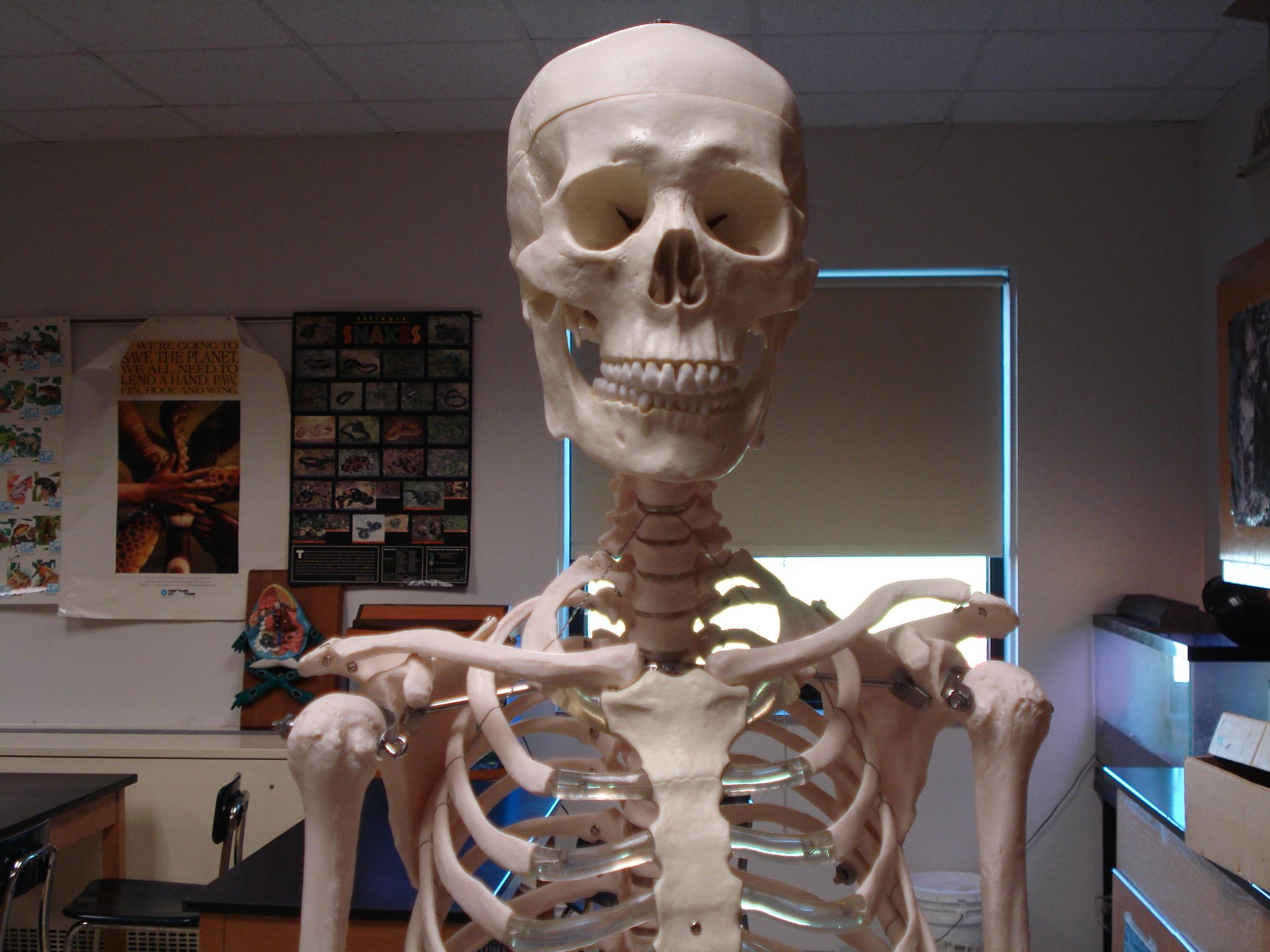 [Speaker Notes: If you want to edit slides, go to "file" and make a copy for your own use.]
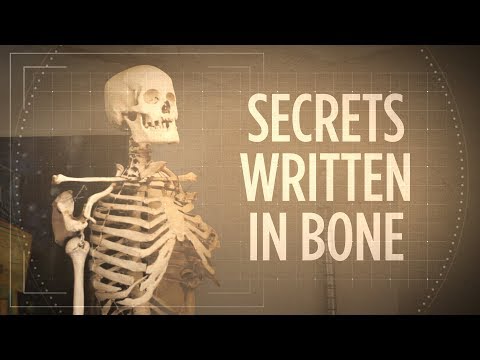 Functions of the Skeletal System
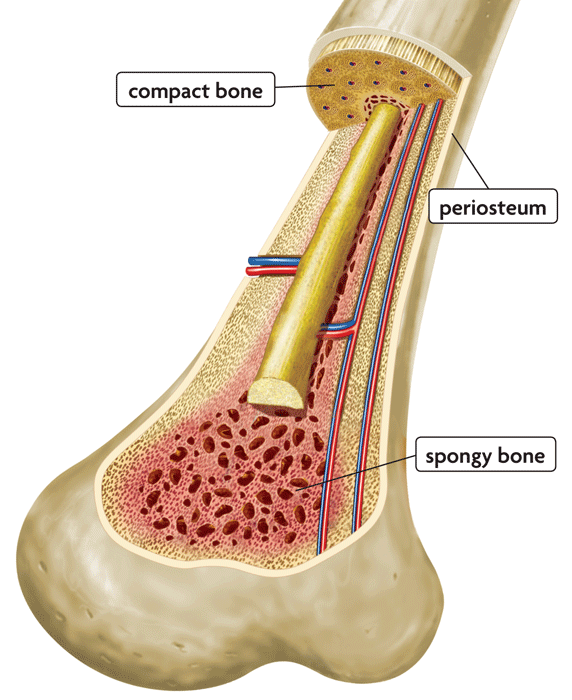 Support and protection
Body movement
Blood cell formation = hemopoiesis  (occurs in bone marrow)
Storage of inorganic materials
(salt, calcium, potassium….)
ORGANIZATION
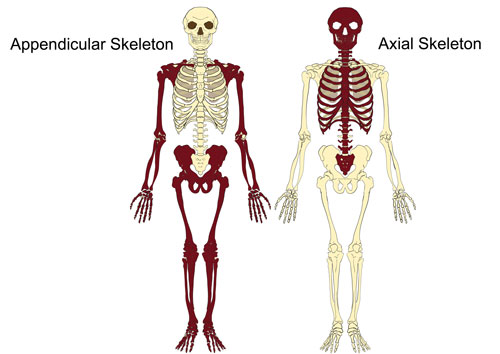 About 206 bones
With 2 Main Divisions
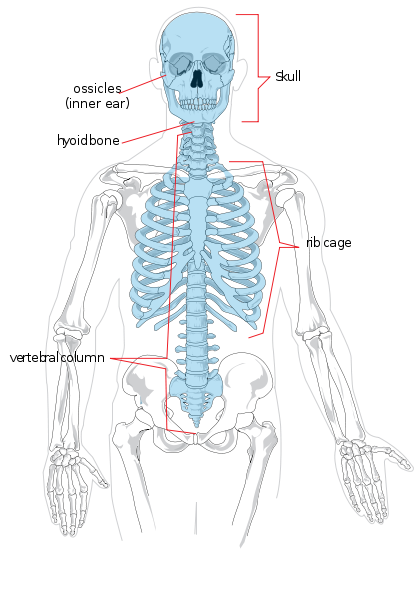 Axial Skeleton
Head, neck, trunk
Skull
Hyoid Bone
Vertebral Column
Thoracic Cage (ribs, 12 pairs)
Sternum
Hyoid Bone
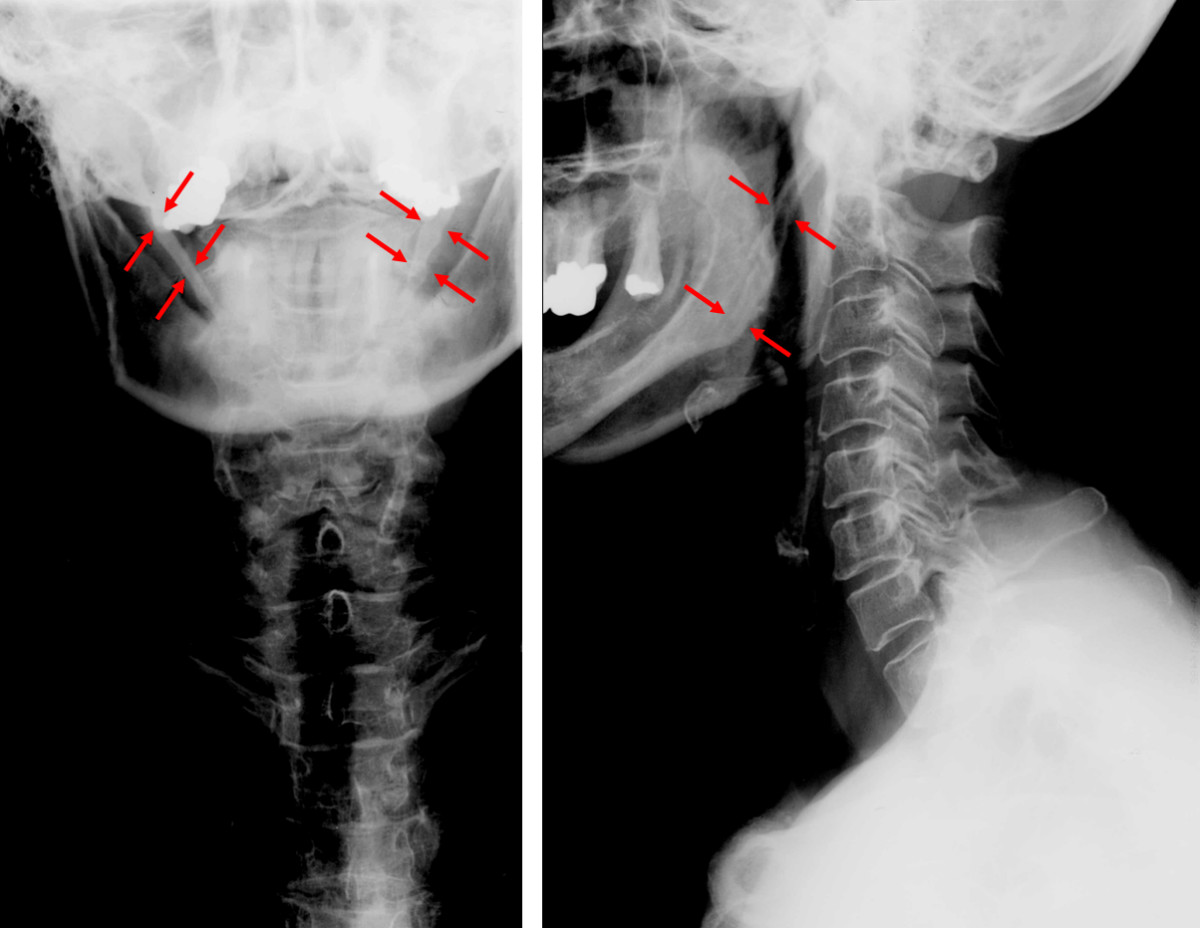 Appendicular Skeleton
Limbs & Bones that connect to the

Pectoral Girdle (scapula, clavicle, arms)
Pelvic Girdle (coxal bones, legs)
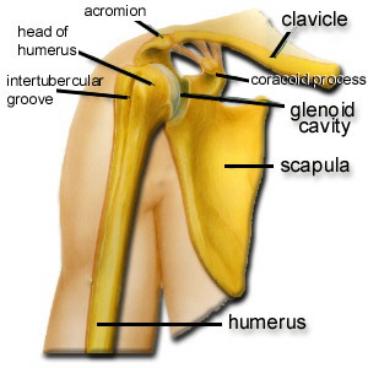 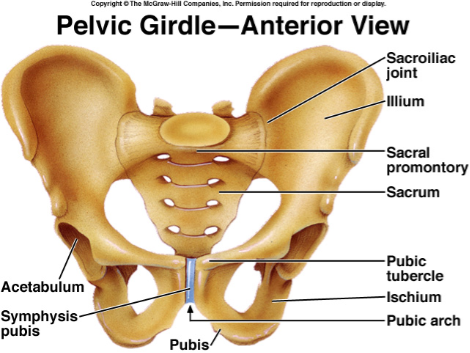 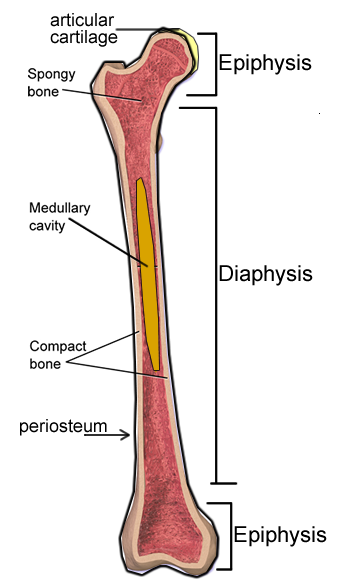 BONE STRUCTURE - Long Bone
1. Epiphysis (end)
2. Diaphysis (shaft)
3. Articular Cartilage 
    (hyaline cartilage, padding)
4.  Periosteum
     (membrane that covers entire bone)
Proximal Epiphysis
The epiphyses are named according to their location.

The epiphysis closest to the body’s center is the PROXIMAL epiphysis.

The one that is farthest away is the DISTAL epiphysis.
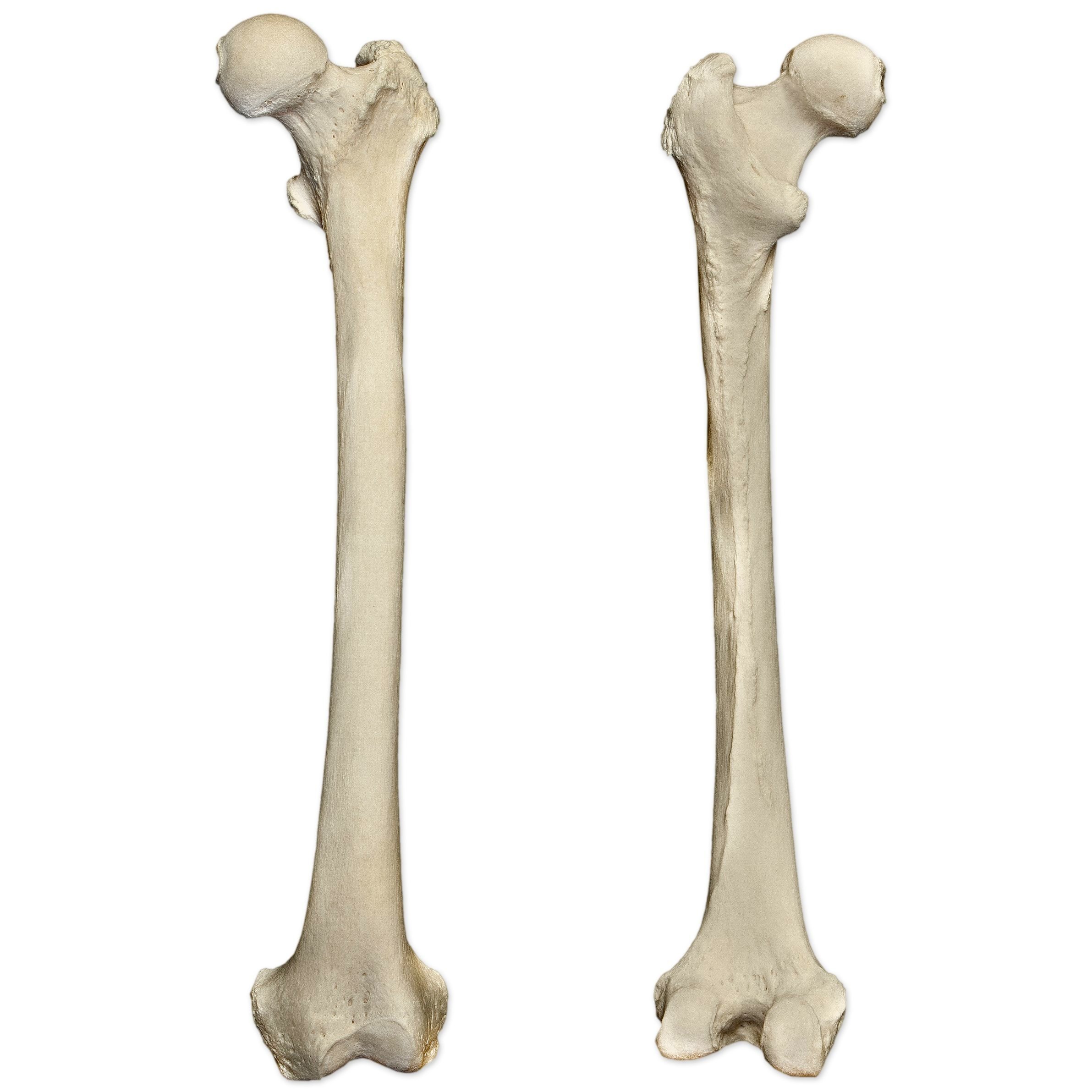 Distal Epiphysis
Inside the Long Bone
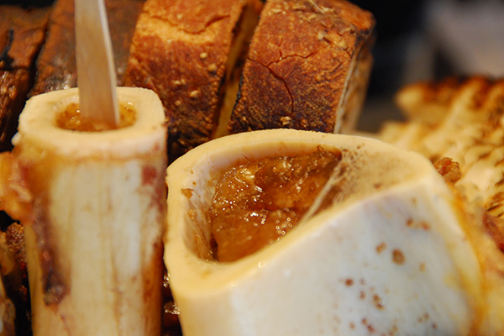 5. Medullary Cavity – hollow chamber filled with bone marrow

Red Marrow (blood)
Yellow Marrow (fat)
Endosteum
– lining of the medullary
Types of Bone Tissue
Compact (wall of the diaphysis)
Spongy (cancellous, epiphysis) - red marrow
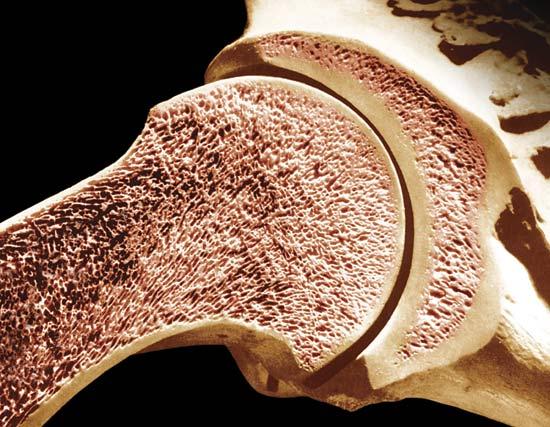 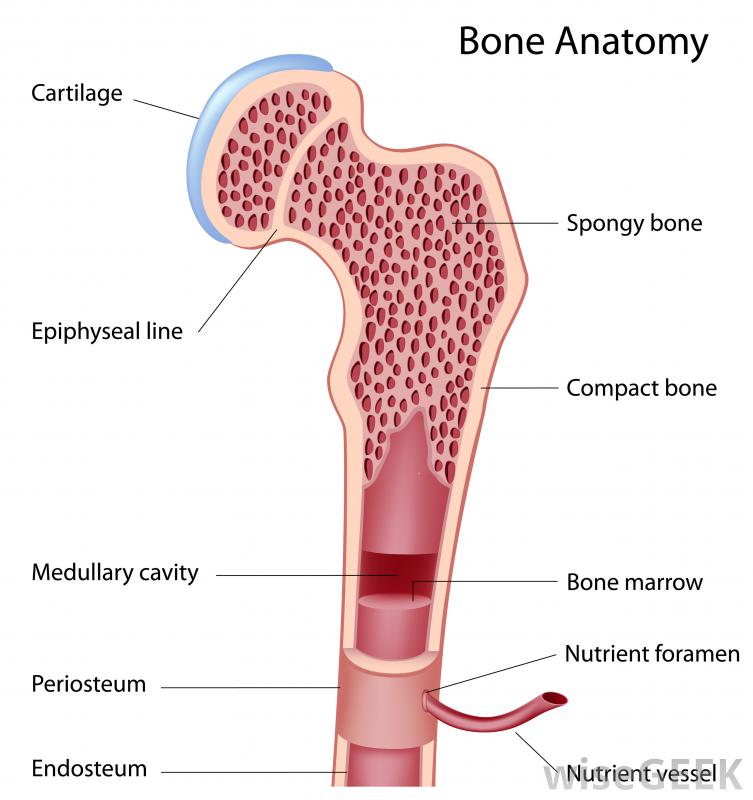 Review the Structure of a Long Bone

Matching quiz at http://www.mhhe.com/biosci/ap/holehaap/student/olc2/chap07matching01.html
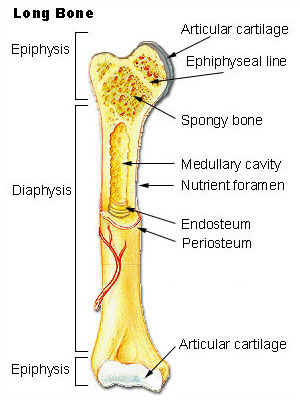 Microscopic Structure
Bone tissue is called OSSEOUS tissue    - the matrix is composed of collagen and inorganic salts

OSTEOCYTES  - mature bone cells, enclosed in tiny chambers called LACUNAE

these form rings called lamella around a HAVERSIAN CANAL which houses blood vessels

CANALICULI - tiny canals that link osteocytes

Haversian and Volkmann canals provide passageways for blood vessels
Osteocytes
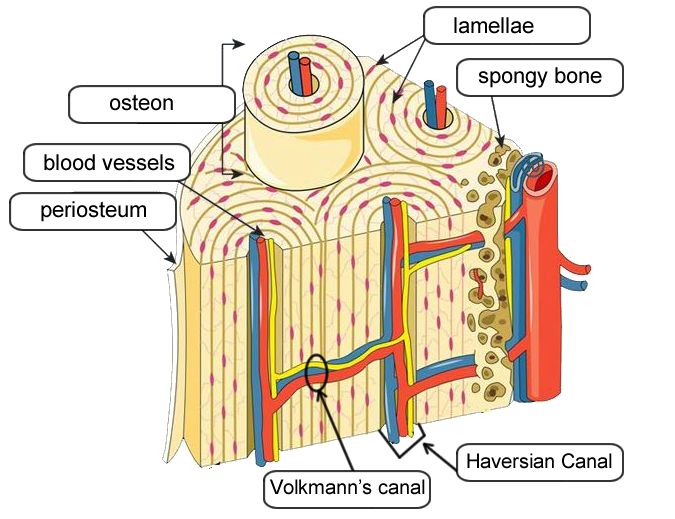 Haversian Canal
Volkmann’s Canal
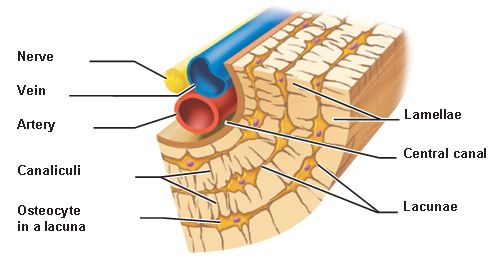 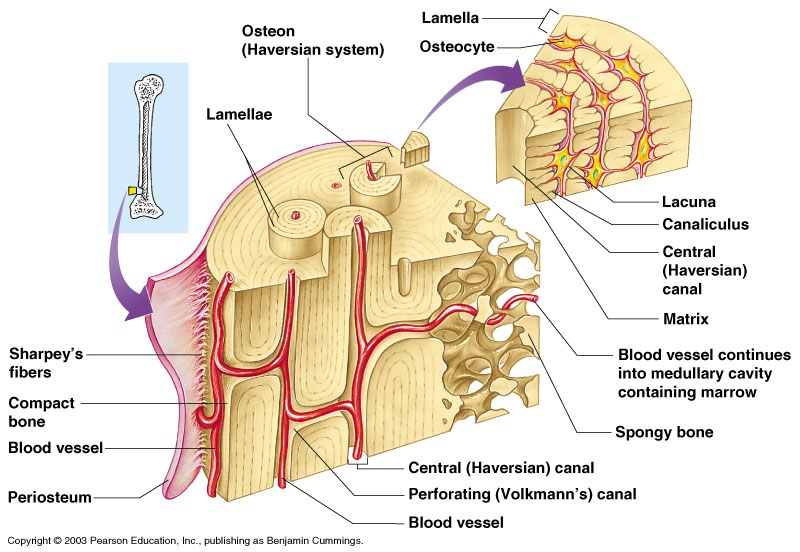 [Speaker Notes: https://www.biologycorner.com/worksheets/bone-matrix-color.html]
Test Yourself
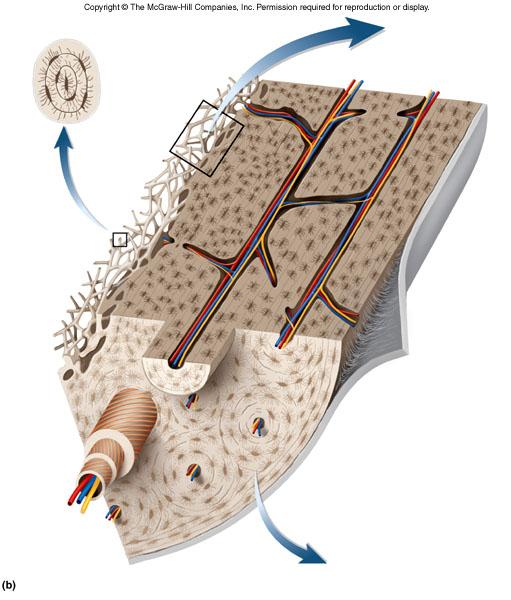 Find the...

Haversian Canal
Volkman's Canal

Lamellae

Spongy Bone
Compact Bone
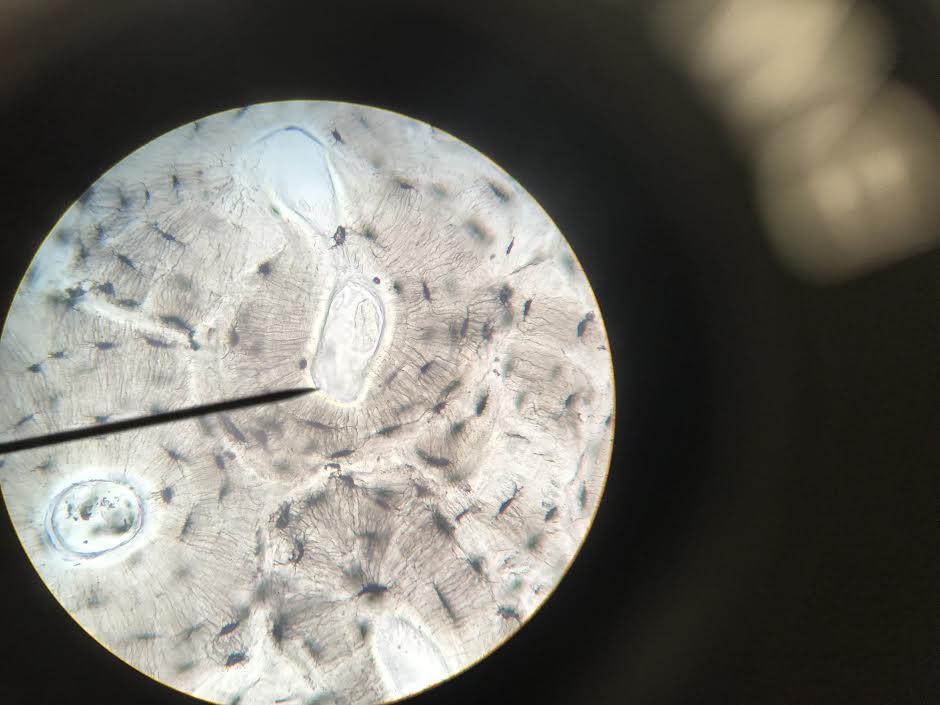 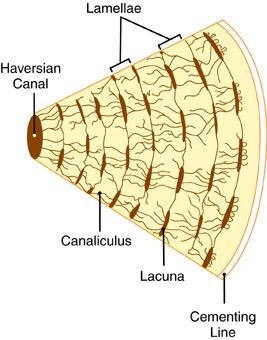 Photo by Gabby Wilkinson, 2018
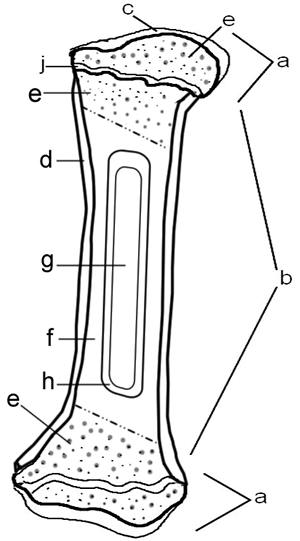 * Bone Matrix & Coloring of a Long Bone Assignment
[Speaker Notes: https://www.biologycorner.com/anatomy/skeletal/bone_coloring.html]
BONE DEVELOPMENT & GROWTH
Intramembranous bones – flat, skull
 Endochondral bones – all other
 
Bones first form as hyaline cartilage. The cartilage then gradually changes into bone tissue - a process called OSSIFICATION
         
PRIMARY OSSIFICATION CENTER (shaft)
SECONDARY OSSIFICATION CENTER (ends)
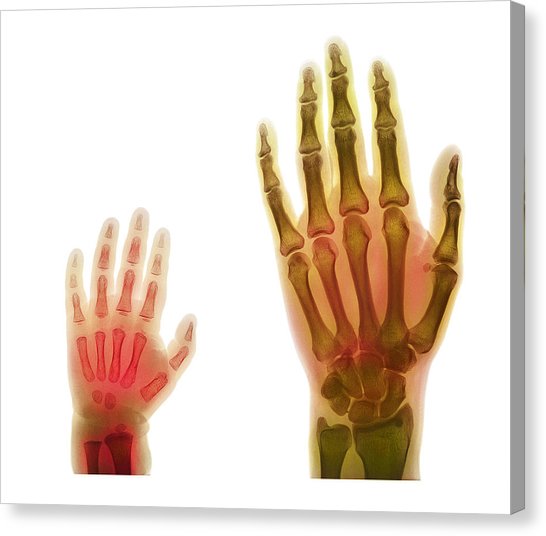 Bone Development & Growth
EPIPHYSEAL DISK  (growth plate) is a band of cartilage between the epiphysis and diaphysis
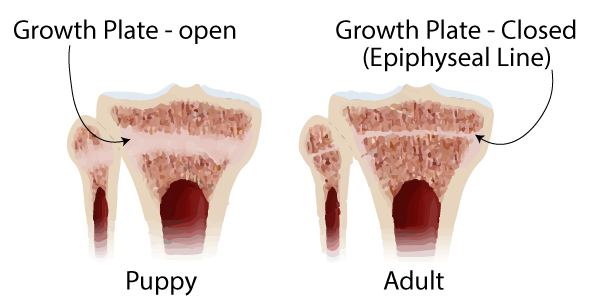 These areas increase bone length as the cells ossify
OSTEOBLASTS produce cells called osteocytes.
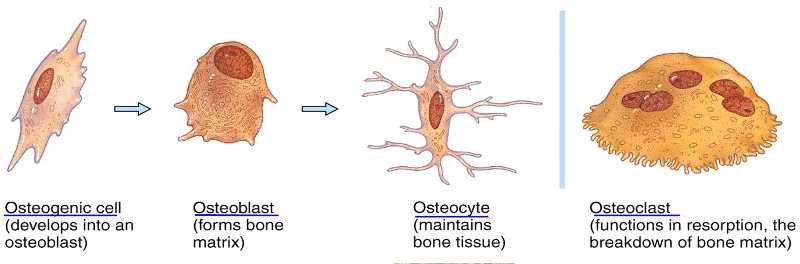 RESORPTION
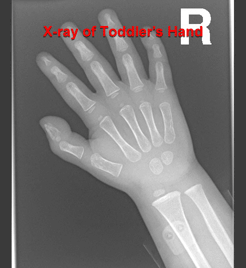 OSTEOCLASTS - dissolve bone tissue to release minerals,  process is called RESORPTION
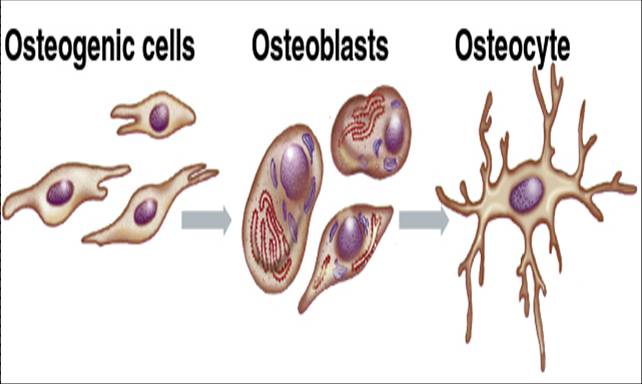 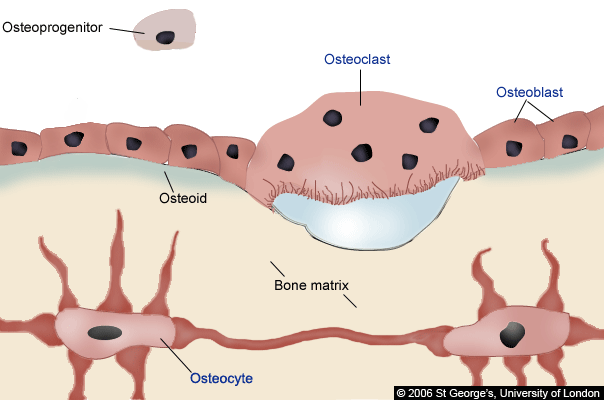 Bone Growth
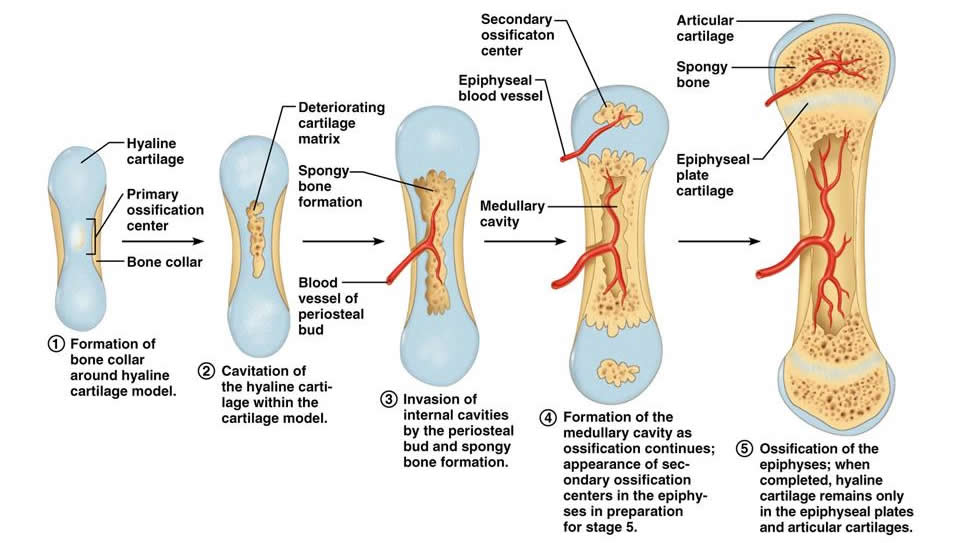 Bone Growth
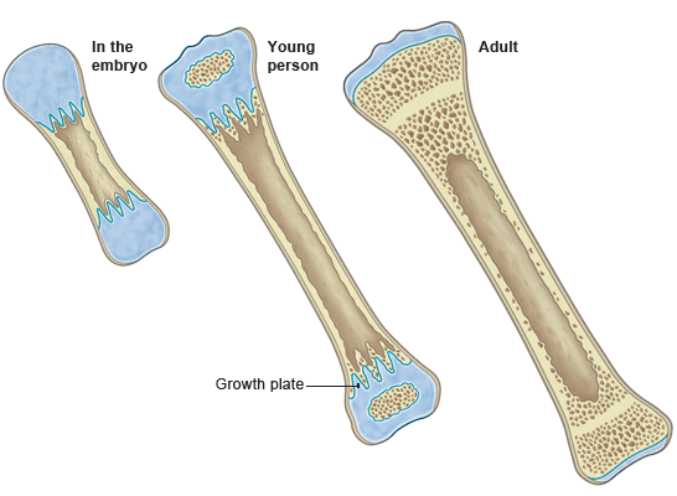 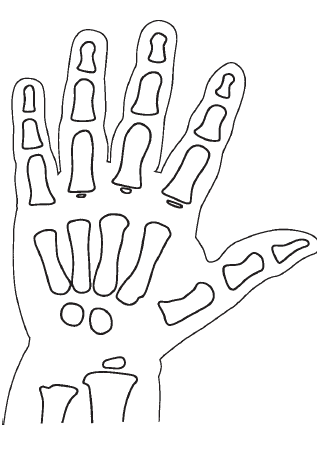 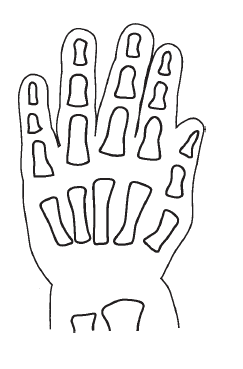 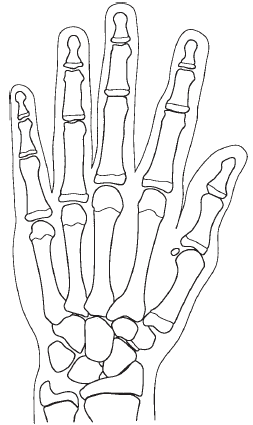 * Assignment - Coloring of the Aging Hand
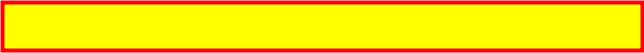 Types of Joints (articulations)
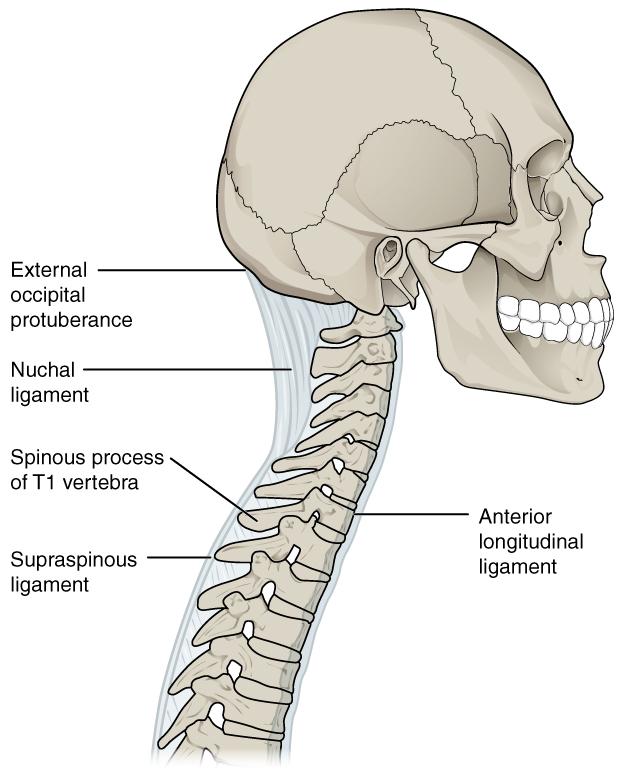 Synarthrotic (not moveable, aka sutures)  --  Ex. skull

Amphiarthrotic (slightly movable)
-- vertebrae

Diarthrotic (moveable joint )
   -- knees, elbows, wrist, shoulder..etc
Types of Synovial Joints

1.  Ball and Socket
        (shoulder / hip)

2.  Hinge  (elbow, knee)

3.  Pivot  (lower arm)

4.  Saddle  (thumb)
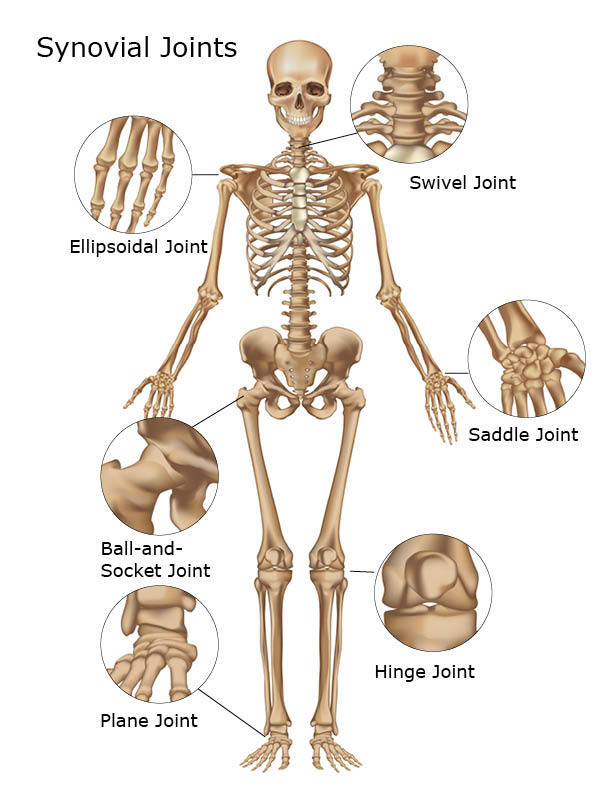 BONES OF THE SKULL
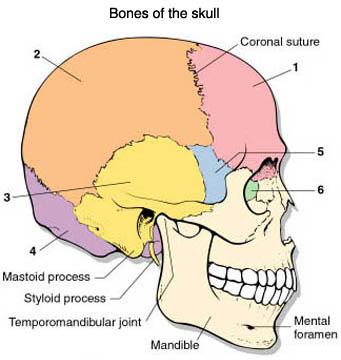 1. Frontal -2. Parietal - 3. Temporal -4. Occipital - 5. Sphenoid - 6. Ethmoid - 
7. Maxilla - 
8. Mandible - 
9. Zygomatic -
7
8
9
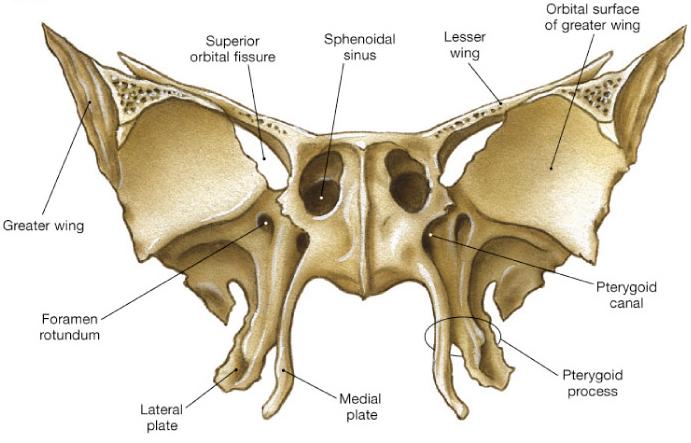 Sphenoid Bone
Names for its shape 
    a butterfly!
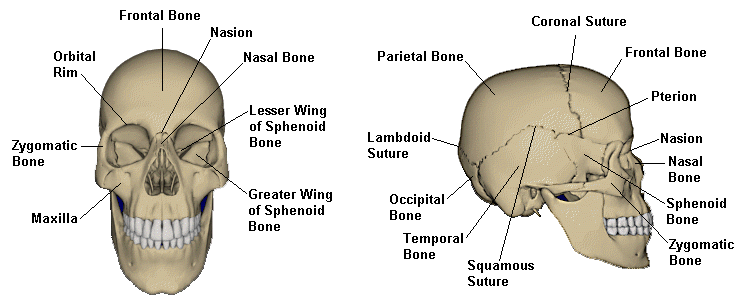 Vomer Bone
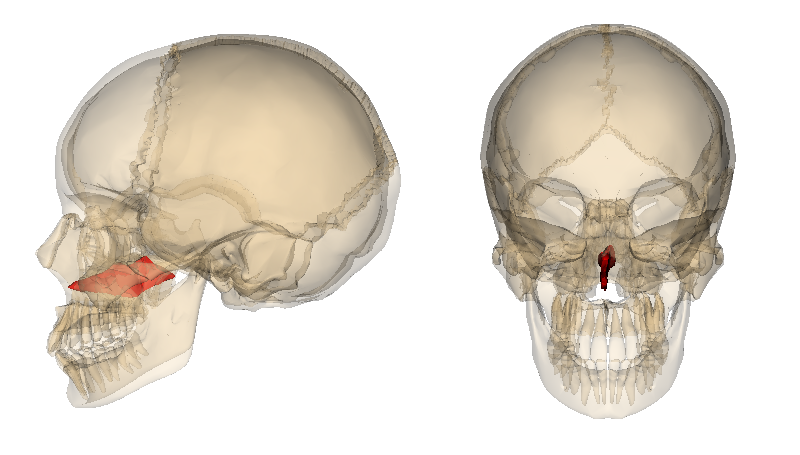 Sutures  - connection points
Sagittal
1. Coronal - between frontal and parietal bones
2. Lambdoidal - between occipital and parietal bones
3. Squamosal - between temporal and parietal bones
4. Sagittal - between parietal bones
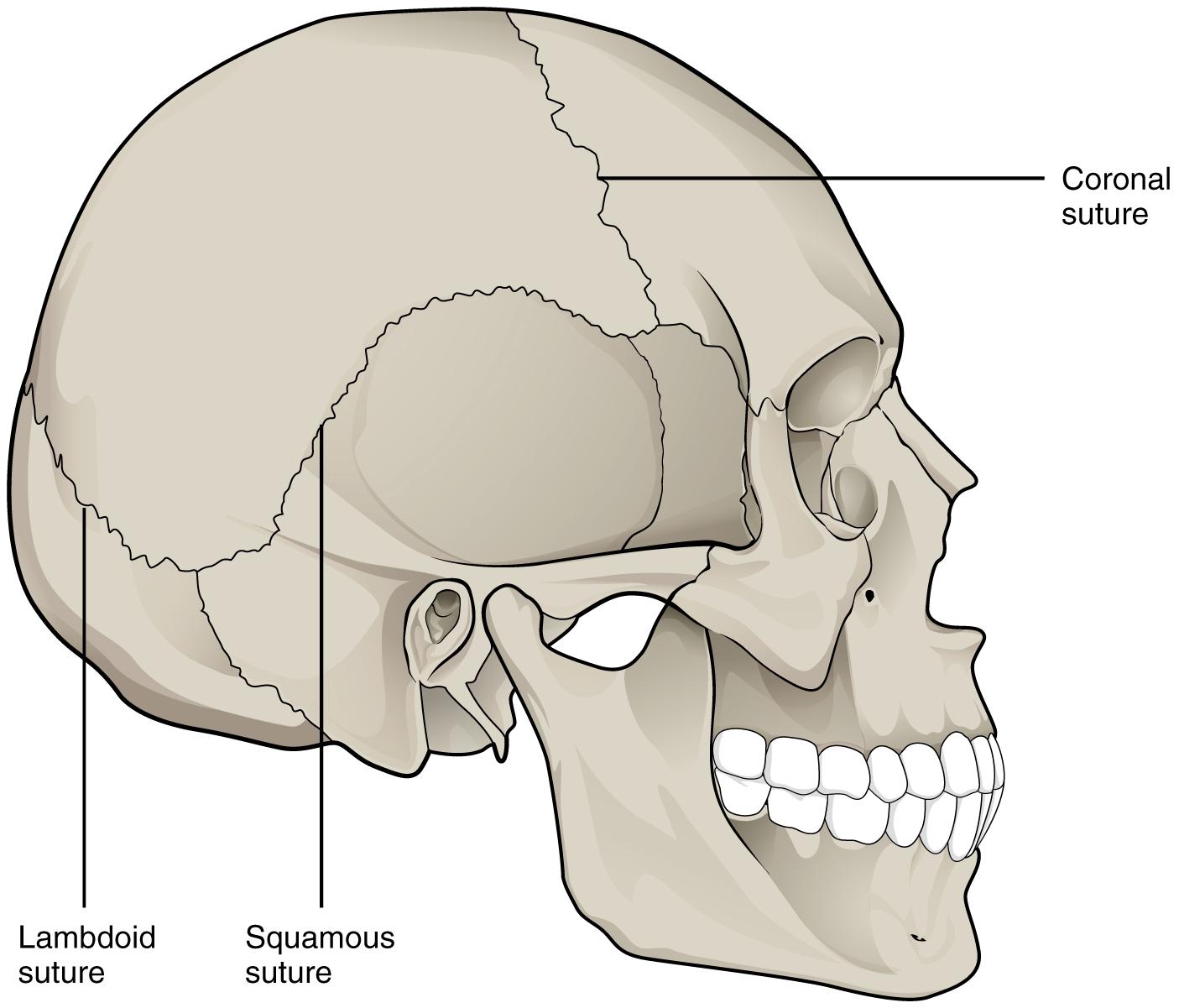 Suture - refers to any connection between large bones (in fetal skulls, these are called fontanels)

Fissure - any wide gap between bones
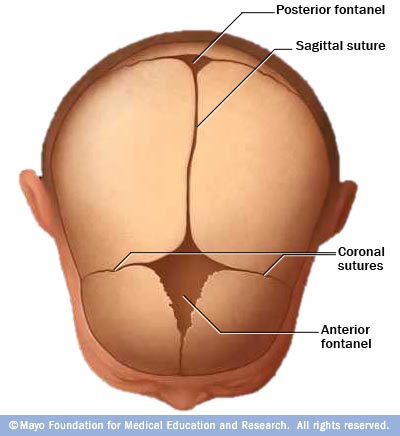 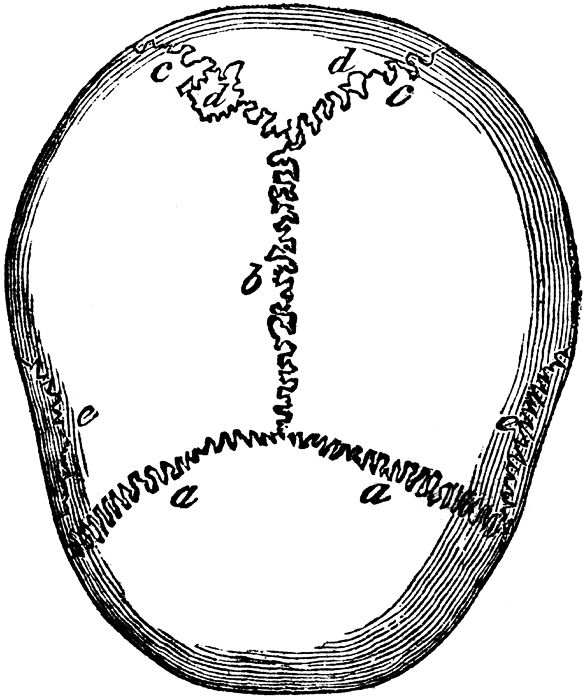 Fontanels are “soft spots” on an infant’s skull
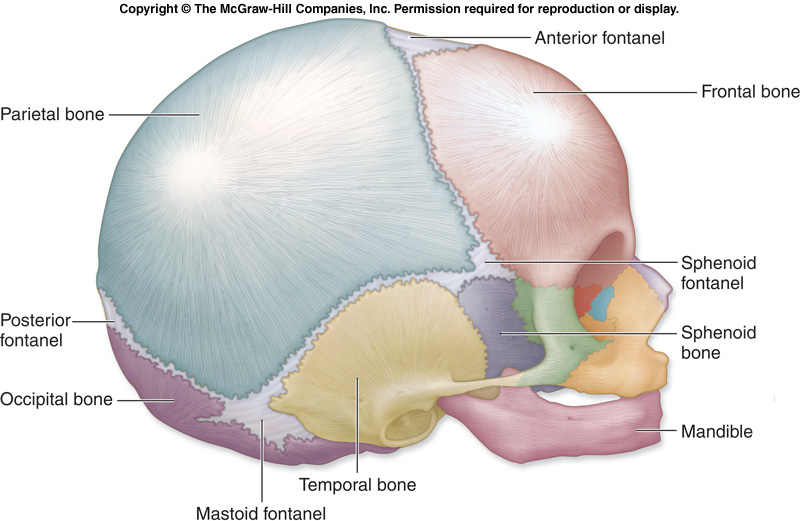 TOPOGRAPHY OF THE SKULL
Foramen - refers to any opening in the skull, nerves and blood vessels leave this opening to supply the face
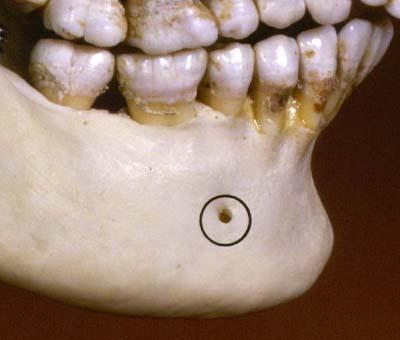 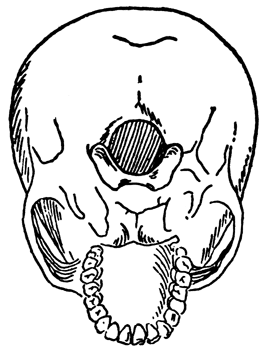 Foramen Magnum
Mental Foramen
Foramen Magnum
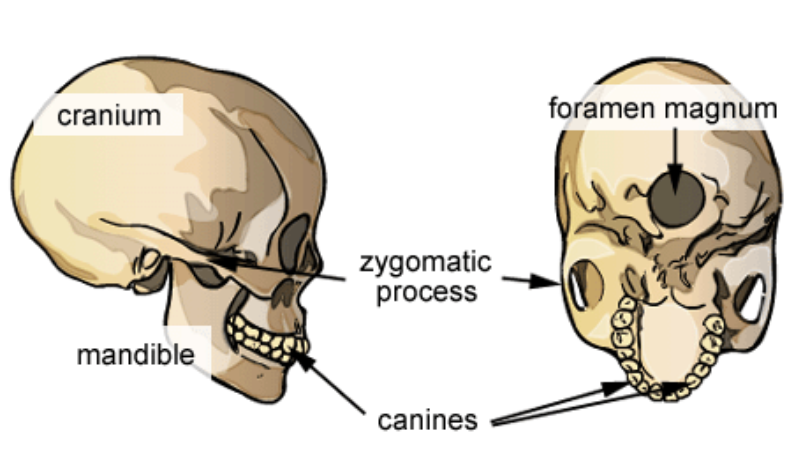 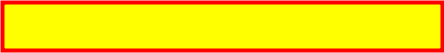 * Assignment: Skull Labeling
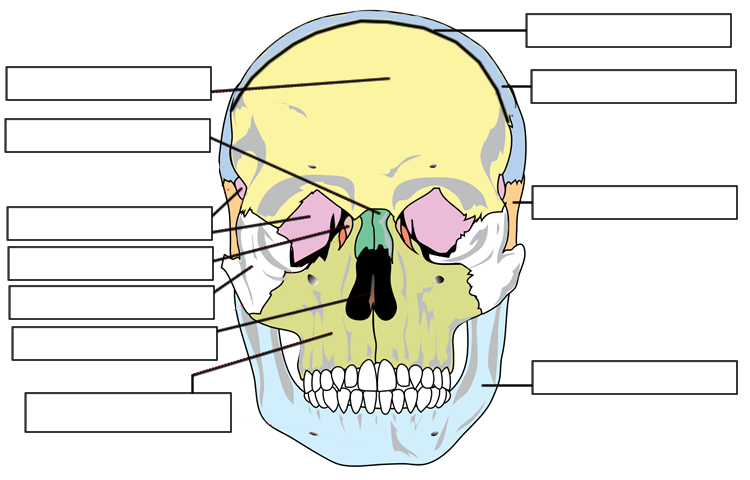 Coronal Suture
Frontal
Parietal
Nasal
Temporal
Sphenoid
Lacrimal
Zygomatic
Vomer
Mandible
Maxilla
Mental Foramen
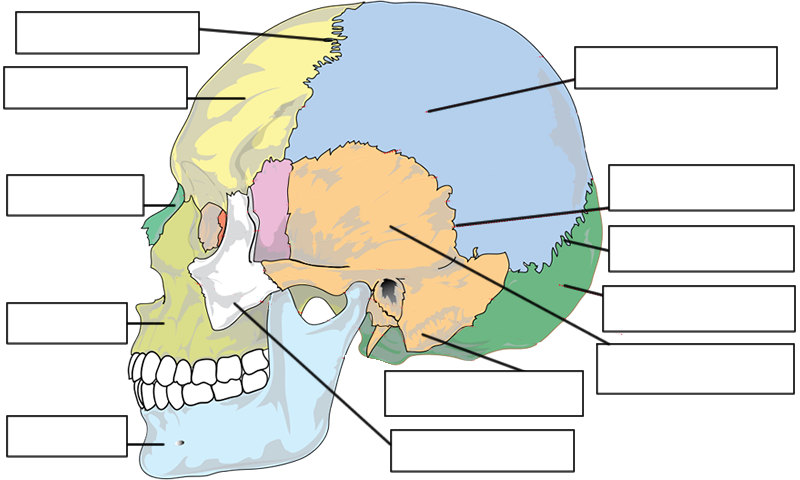 Coronal Suture
Parietal
Frontal
Squamous Suture
Nasal
Sphenoid
Lambdoid Suture
Occipital
Maxilla
Temporal
Mastoid Process
Mandible
Zygomatic
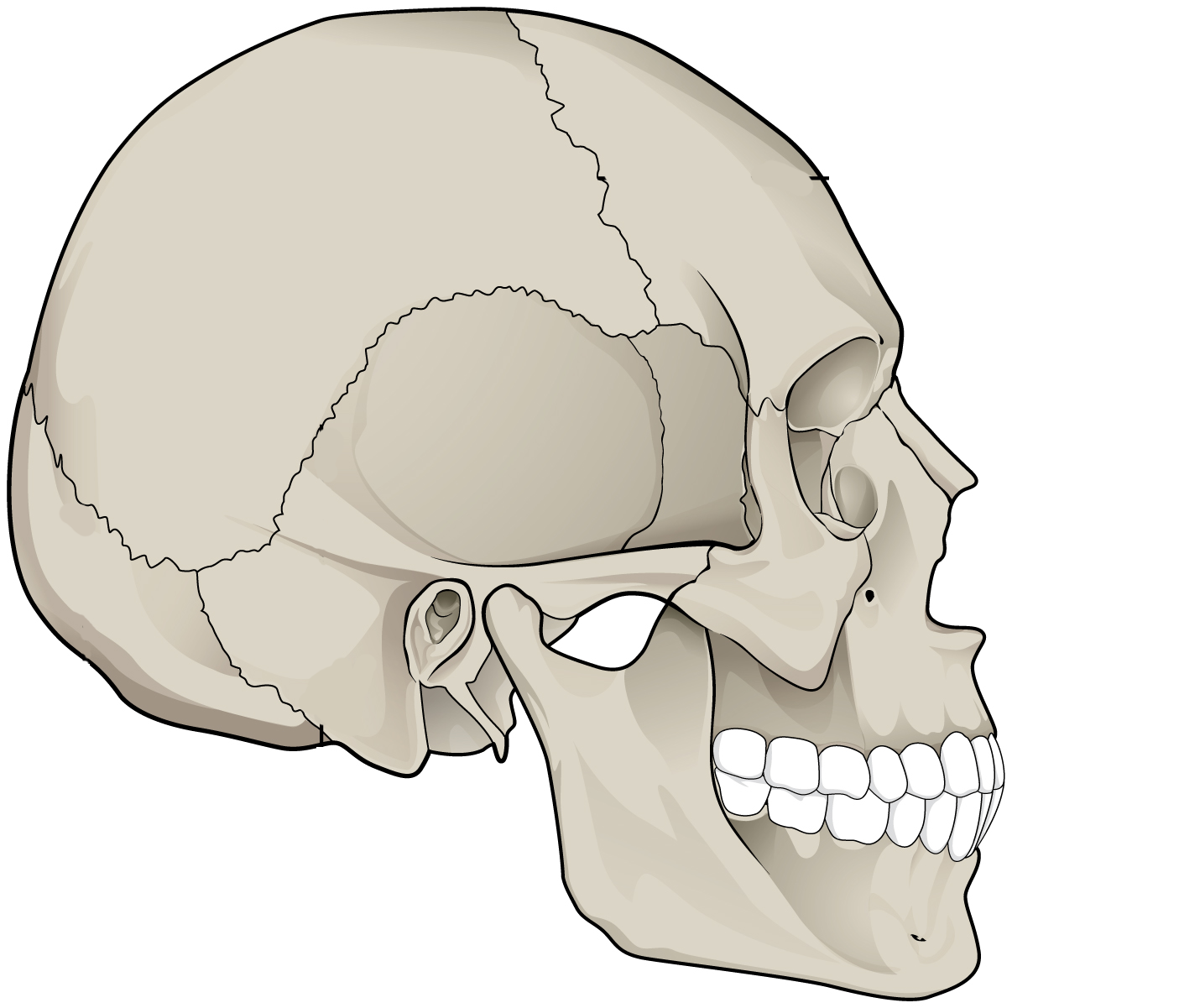 Name as many as you can.
1. Coronal Suture
2. Frontal 
3. Parietal 
4. Nasal 
5. Squamosal Suture 
6. Ethmoid 
7. Lacrimal
8. Sphenoid 
9. Lambdoidal Suture 
10. Occipital 
11. Temporal 
12. Zygomatic
 13. Maxilla 
14. Mandible
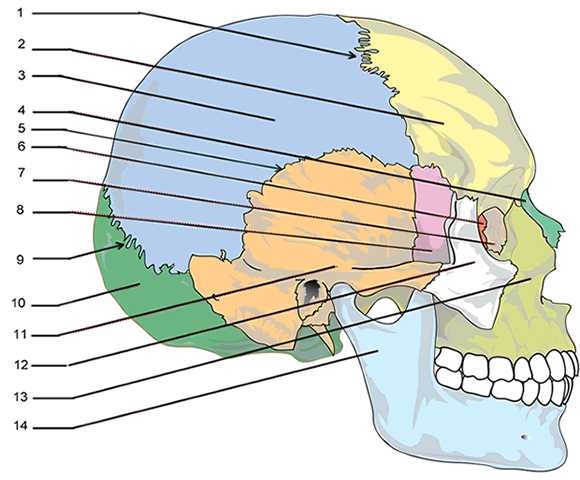 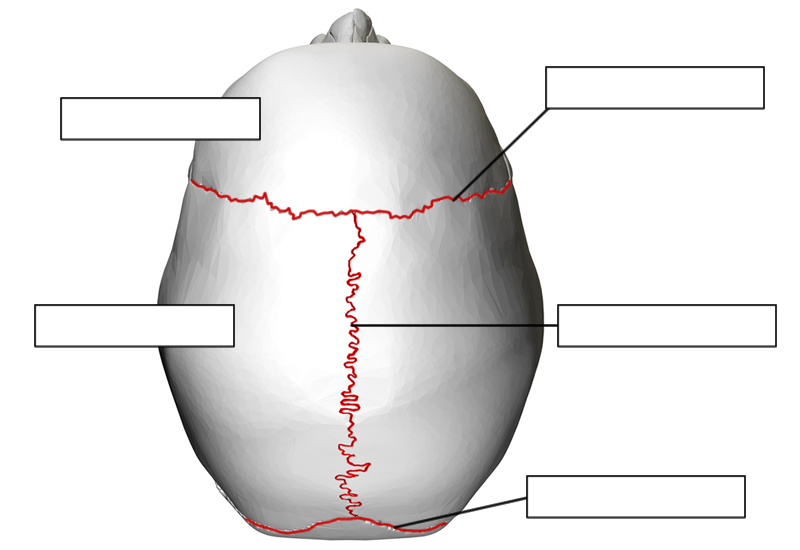 Coronal Suture
Frontal
Parietal
Sagittal Suture
Lambdoid Suture
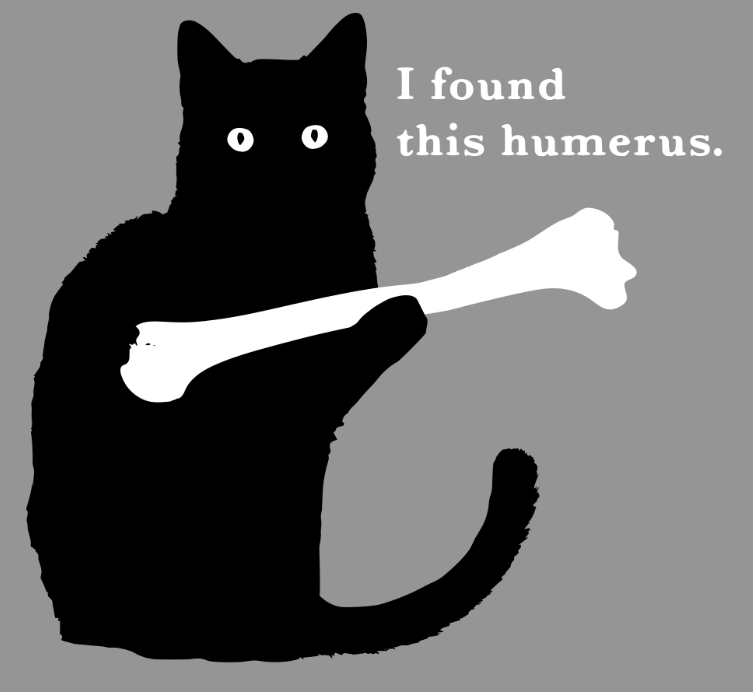 The Rest of the Bones
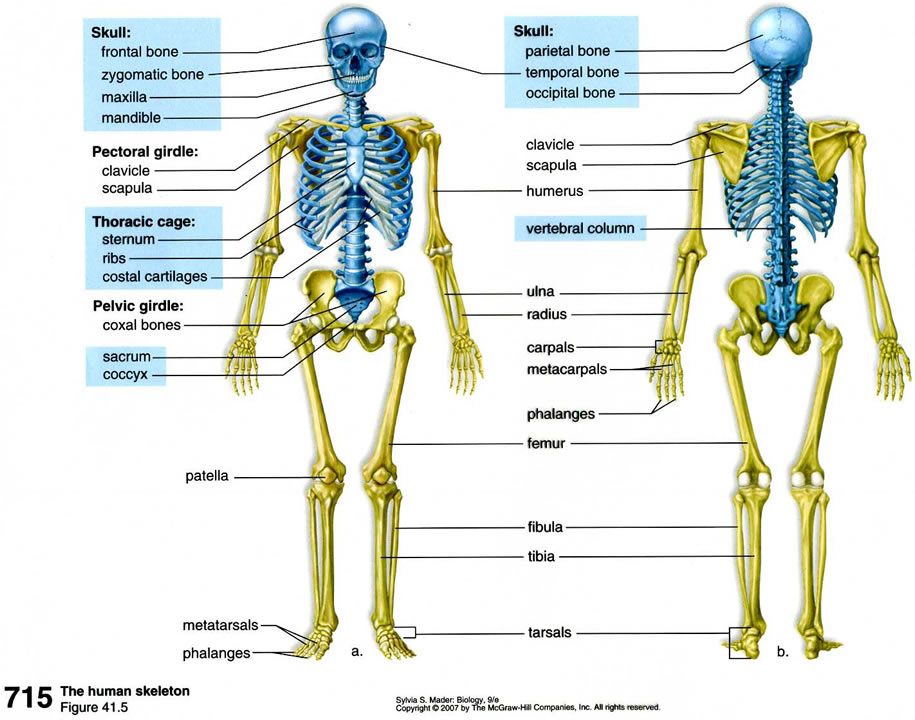 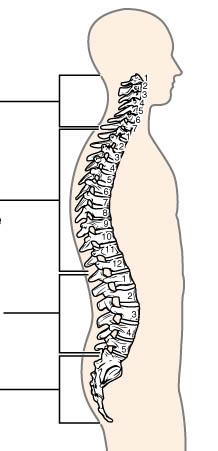 Vertebral Column
Cervical (C1-C7)
Thoracic (T1-T12)
Lumbar (L1-L5)
Sacrum and Coccyx
Thoracic Cage →  12 pairs of ribs
True Ribs = First seven
False Ribs = Next 3 pairs
Floating Ribs = Last two pairs
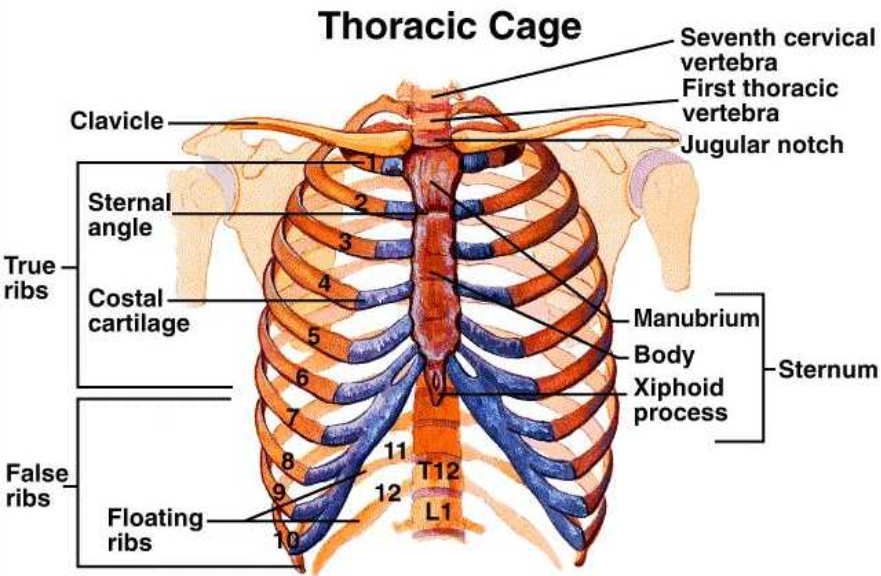 Pectoral Girdle
CLAVICLES  
(collarbones)
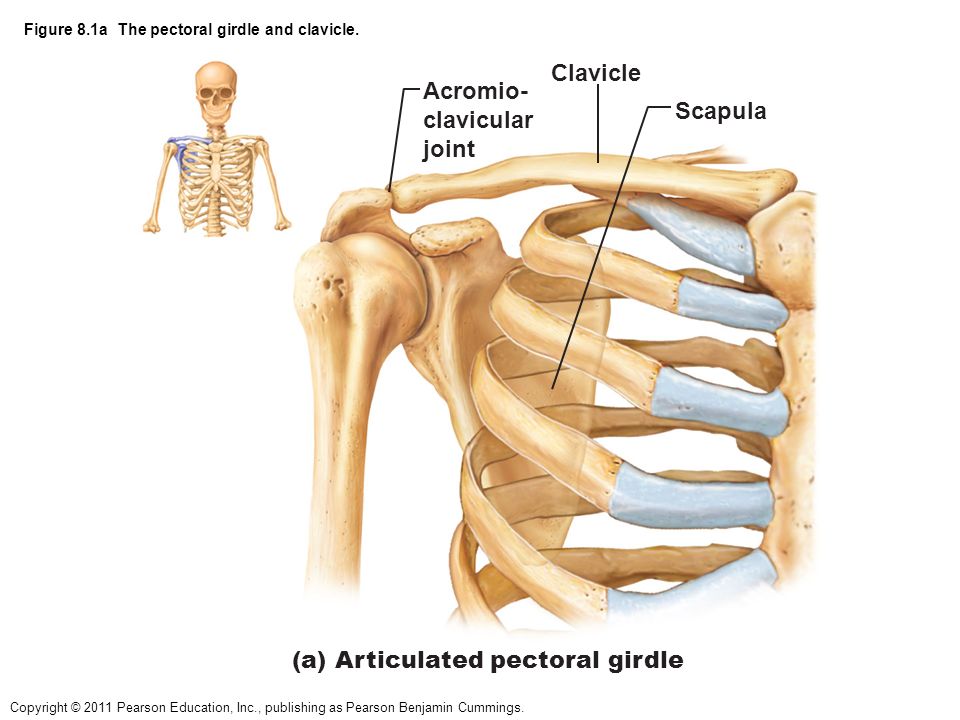 HUMERUS(arm)
SCAPULAS
(shoulderblade
Bones of the Arm
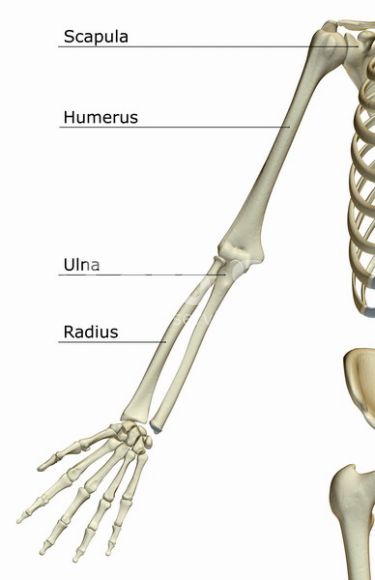 Ulna goes to pinky  (P-U)

Radius goes to thumb
HUMERUS
ULNA
RADIUS
Bones of the Wrist
Wrist - 8 small bones called carpals

Metacarpals(hand)

Fingers: Phalanges
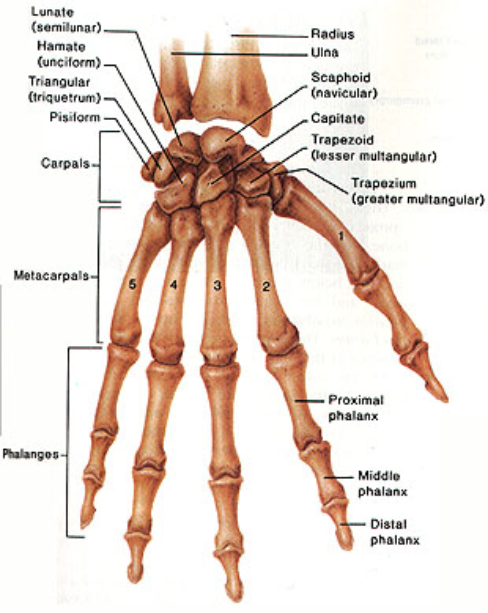 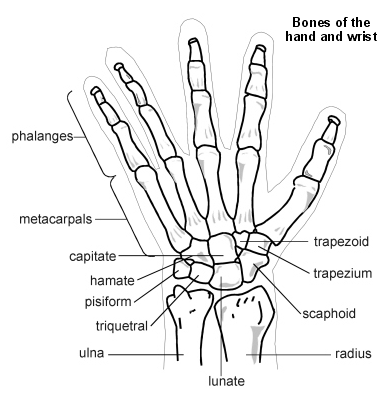 Name the carpals
How to learn the carpals?
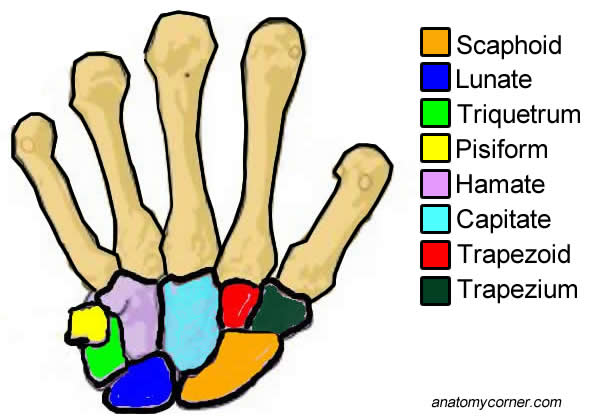 Some Lemurs Try Peanuts That They Can’t Handle
[Speaker Notes: Or:  Some lovers try positions that they can’t handle.]
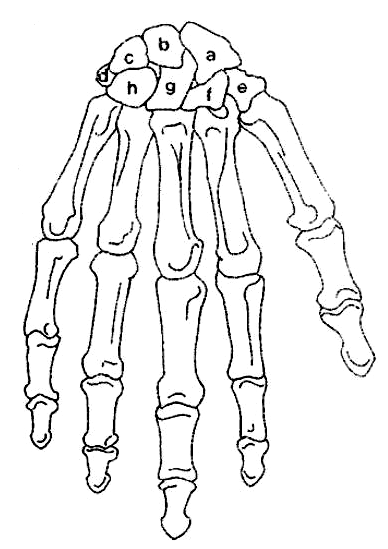 ANSWERS...
Scaphoid
Lunate
Triquetrum
Pisiform
Trapezium
Trapezoid
Capitate
Hamate
Pelvic Girdle
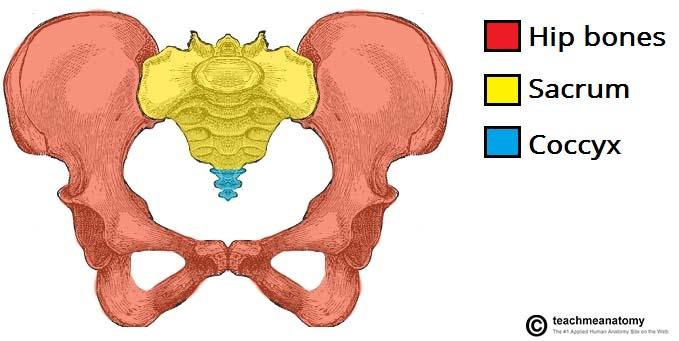 two large COXAL  BONES
Pelvic Girdle
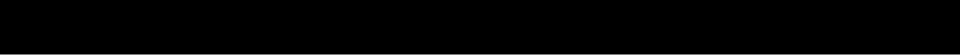 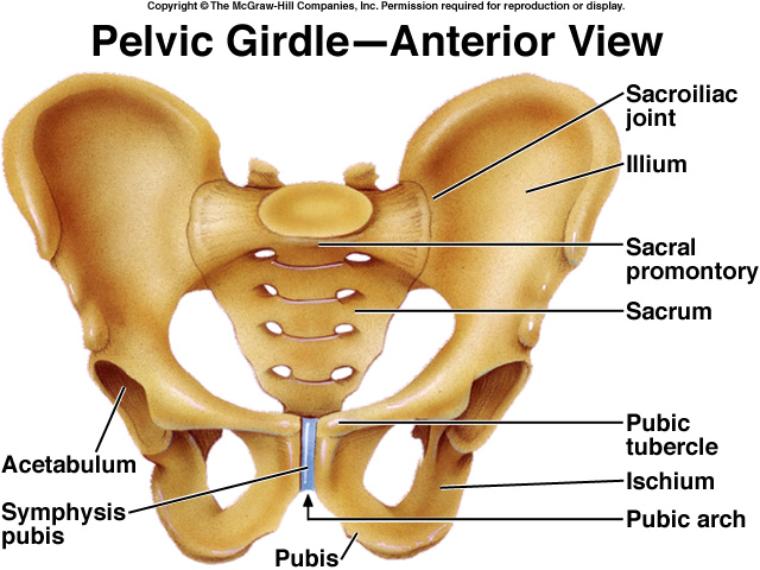 COXAL
COXAL
The SACRUM  is between coxal bones,  COCCYX is the tailbone
Bones of the Leg
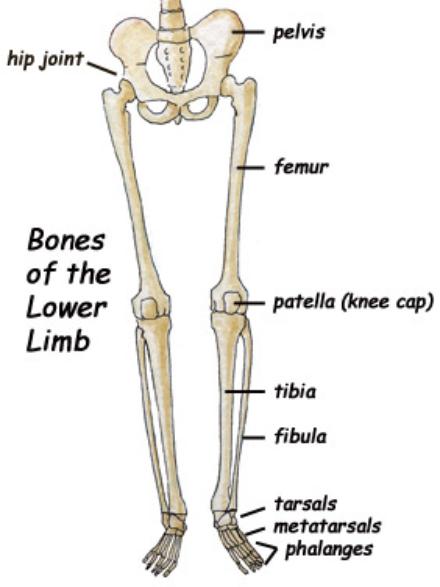 Upper Leg - FEMUR
Kneecap - PATELLA
Lower Leg - TIBIA & FIBULA
Bones of the Ankle
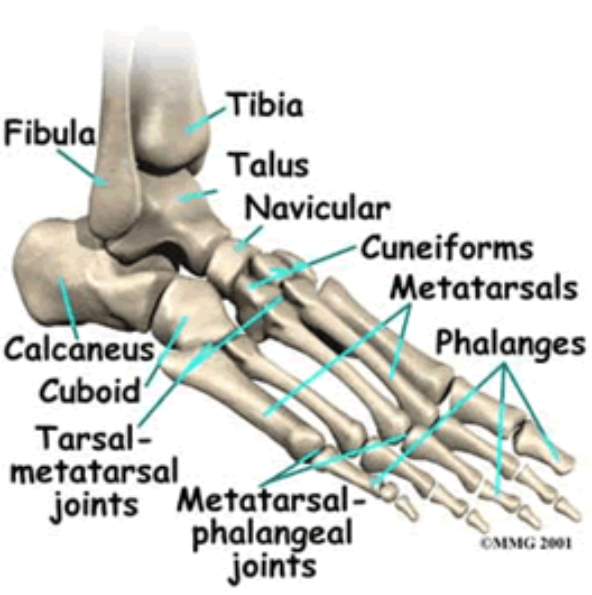 Ankle and Upper foot - 7 bones called Tarsals

Large heel bone is the calcaneus

Foot = metatarsals
Toes = phalanges
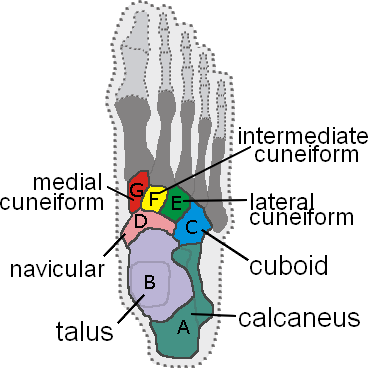 Assignment – Foot Coloring
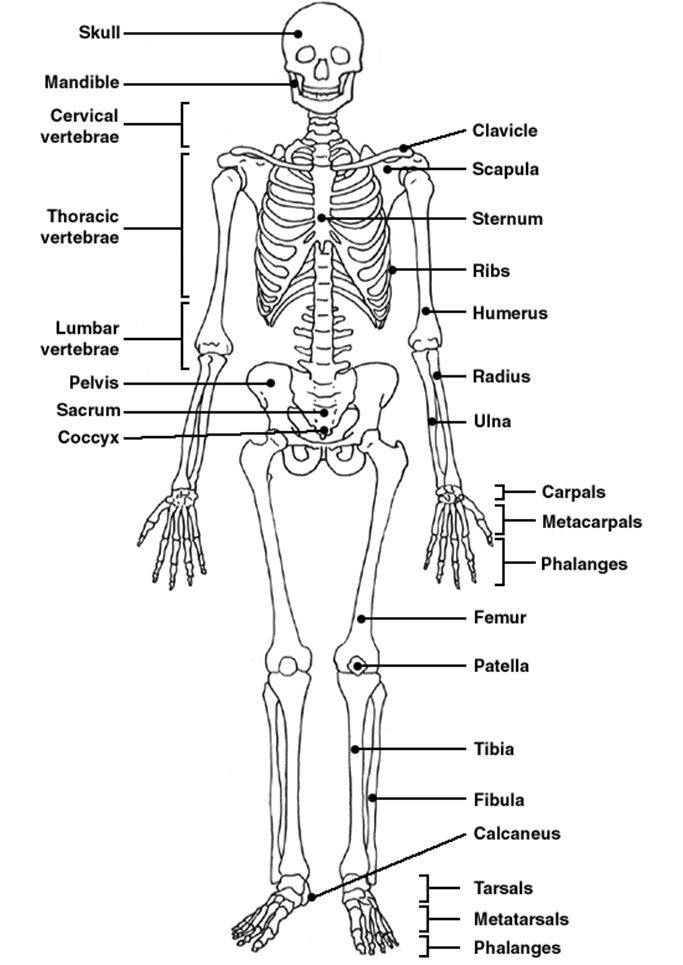 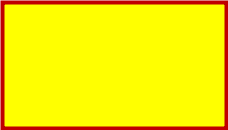 Assignment – Skeleton Labeling
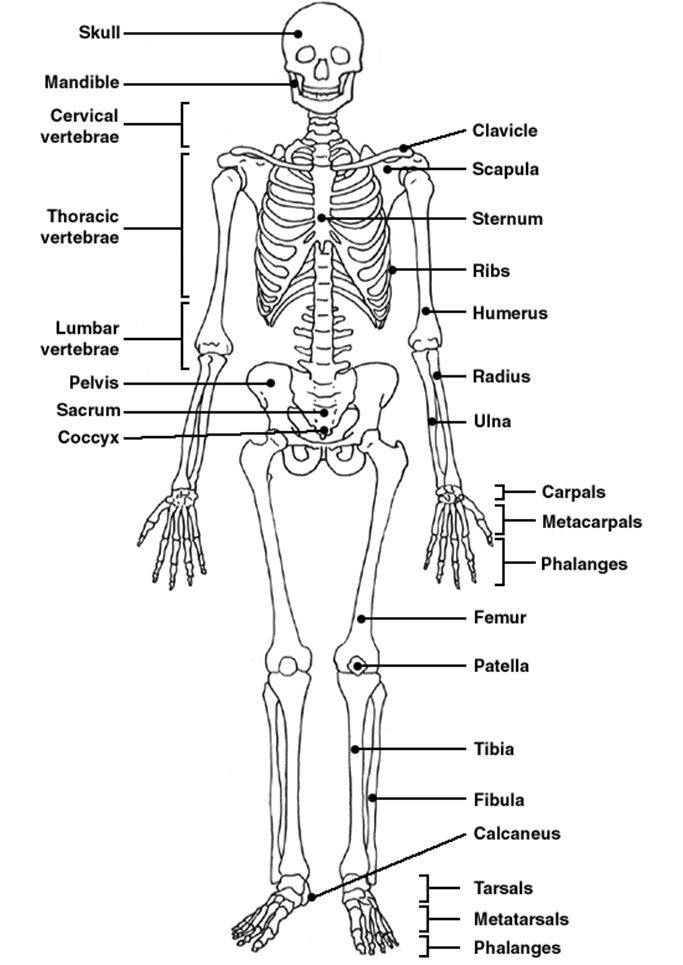 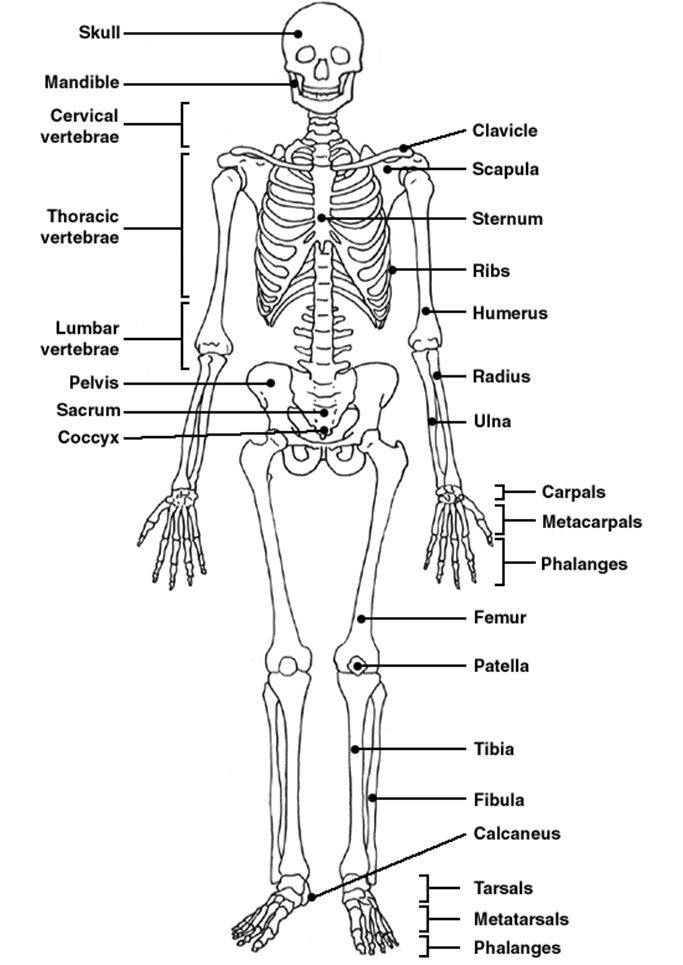 FUN FACT!
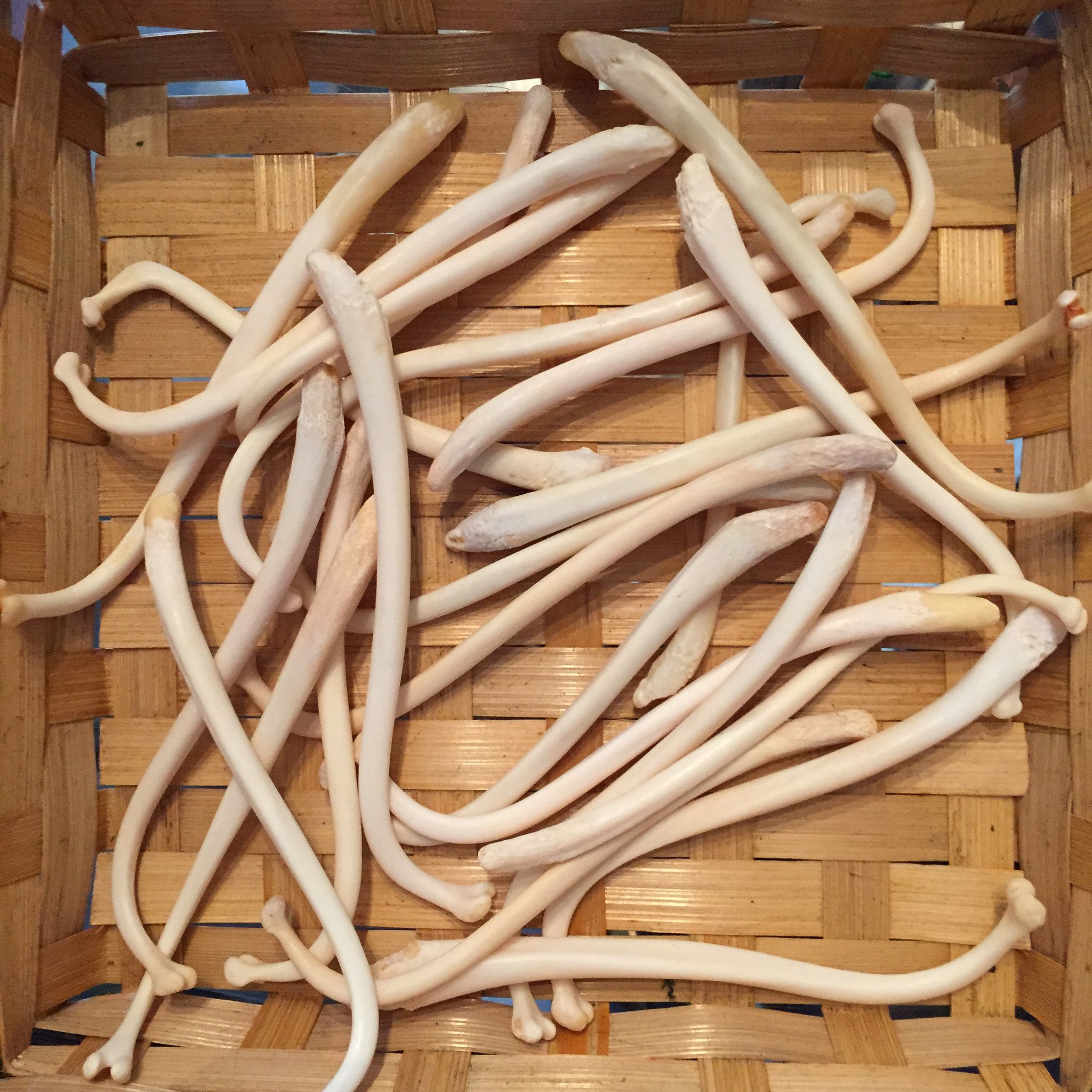 The baculum (also penis bone or penile bone) is a bone found in the penis of many placental mammals. It is absent in the human penis, but present in the penises of other primates, such as the gorilla and chimpanzee.
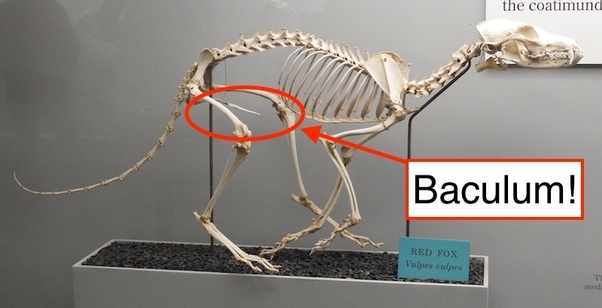 Raccoon baculum
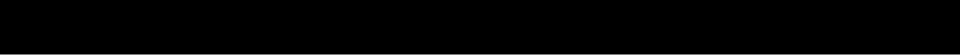 Broken Bones
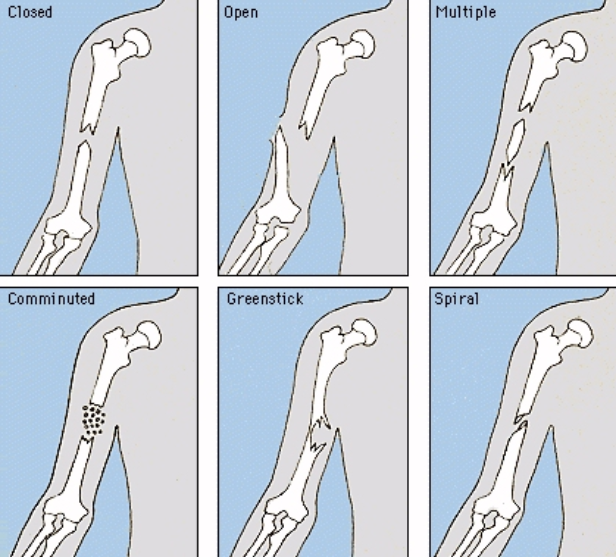 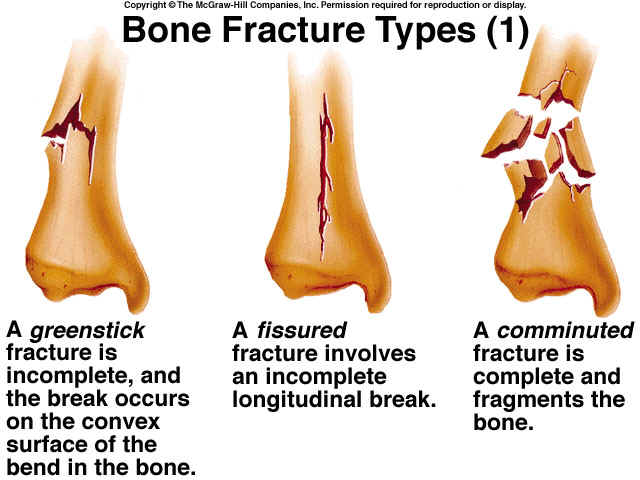 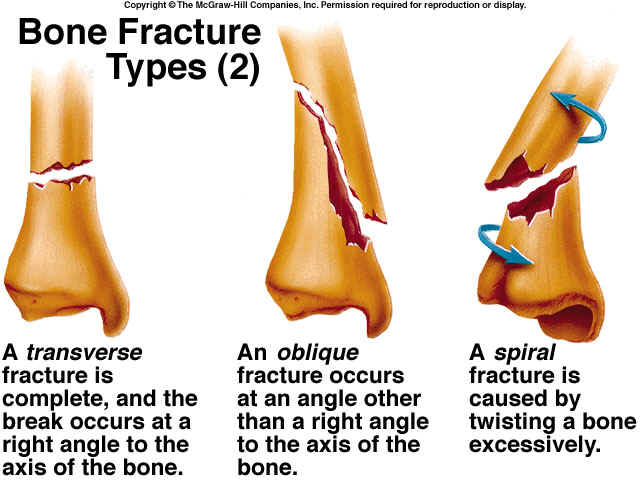 Warning:  Next slide is graphic!